Wolverhampton Group  10/05/2017
About IAM RoadSmartAbout the Group (from Memory)
New territories 
Integrated Groups
Recognised Experts in Riding & Driving
50 % Qualified Observers
New products
IMI Local Observer Qualification
211 Groups
2 voluntary  partnerships
Central Southern Group
2 Closures
91000 members
4000 forecast tests
Regional manager
DTE
IMI National Observer Qualification
218 Groups
95500 members
4589 tests
Membership Price Increased by 50%
One Cost Only
Skill for Life
100000  Members , 6452 tests
Motorcycle Test Introduced
49 Groups,
IAM Launched
1956
1958
1970
1973
1976
1996
1999
2012
2013
2016
2020
Present
Future
Past
One year on…….
Extensive Media Coverage – 2016/17
April 17 – E- Learning
April 17 – Modules
Group Handbook & Guidelines - Mar 17
March 16 – New Brand
Fellow Membership - Mar 17
May 17 – Charity Big Idea
New Teams  - Jan 17
New magazine  - Nov 16
April 16 – New Website
New Offices  - Nov 16
Industry Consortium - Sept 16
July 16  –  60th Anniversary
Motorists Forum - Aug 16
Aug 16 – New Standards
One year on…….
New 
Website
New Standards
Industry Consortium
Motorists Forum
August 16
Sept 16
April 16
Aug 16
July 16
March 16
New 
Brand
60th Anniversary
One year on…….
2016/17
Nov 16
Extensive Media Coverage
New 
Magazine
Mar 17
Mar 17
Jan 17
Nov 16
Group Handbook and Guidelines
New 
Teams
Fellow Membership
New 
Offices
2017/18 ……………………
Apr 17
Modules
May 17
Apr 17
Apr 17
Observer 
Recognition
Charity
Big Idea
E-Learning
Introducing Modular – Online and On-road Supporting all road users
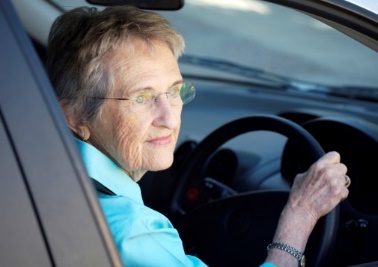 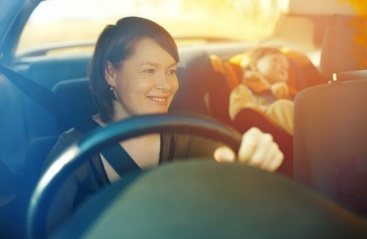 Who are
Time poor, but know they have needs

Who want
Convenient delivery options
Focused at their level

And only want to
Learn it right; learn it once
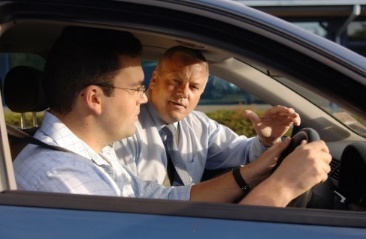 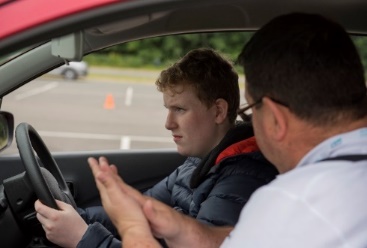 Introducing Modular – Online and On-road
Driving with Distractions
Vehicle
 Management
Vehicle 
Familiarisation
Driving on 
Rural Roads
Driving on 
Motorways
Speed 
Management
Overtaking
 (Motorcycle)
Driving on 
Urban Roads
Parking
Overtaking
(Car)
3081 Wolverhampton 1978(Sub)
The members I remember
Chairman     Bill Goodreds
Secretary     Judith Rowley
Treasurer	Carol ?
Committee    Joe Brooks, Geoff Davis, Tony Robson, 		Claire, 
Others 	Jeff Bagnell, Mike Robson

Motorcycle section run by Joe from his house
Early members Brian Johnson, John Gardner , Derren Stokes, Alan Foster,
My path
Joined in 1985
1986/7 became chairman
1989 appointed Examiner
Continued as Chair and Newsletter editor
1992 required to stand doen from group
2000 appointed  advisor to IAM Council
2004 Joined IAM as paid member of staff
The group
Met at Northcote school
Moved to Goodyear Pavillion
The sports centre

Events
Compton boys club fete, Himley show, WI event 1990
Semphill trophy, Dominic fox challenge
250,000 member event at Lords
Manned National car and bike events at the NEC
National bike rally 
Skid Pan sessions at High Ercal